ITU/CITEL Workshop on“Environmentally Sound Management of E-waste”

(Mendoza, Argentina, 9 October 2013)
ALGUNAS INICIATIVAS PARA EL MANEJO RESPONSABLE DE LOS RAEE EN URUGUAY
Juan Piaggio,
Asesor, DINATEL juan.piaggio@dinatel.miem.gub.uy
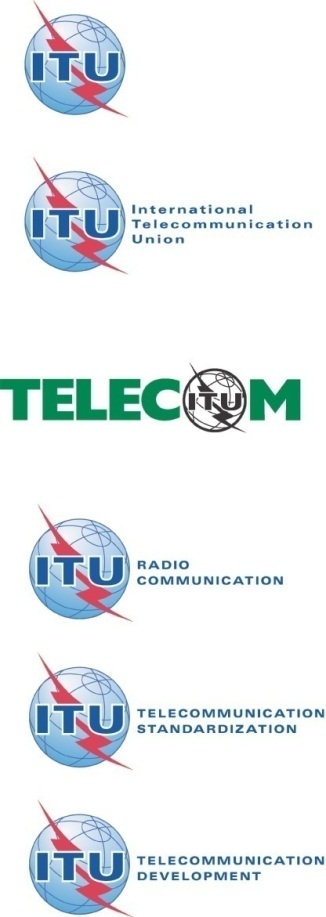 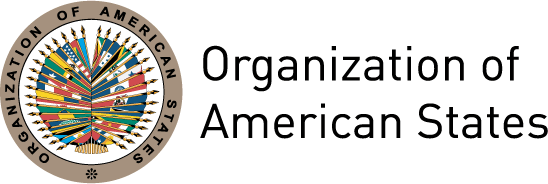 Mendoza, Argentina, 9 October 2013
Antecedentes
Los RAEE en Uruguay
Plan Ceibal
Puesto 47 en el IDI a 2012
AsIAP – Asociación de Informáticos del Uruguay - www.asiap.org
Asociación de profesionales
Non Profit Organization
Recursos propios provenientes de sponsoreo de eventos de difusión
Mendoza, Argentina, 9 October 2013
2
Proceso de solución
Las soluciones de problemas ambientales depende de la sensibilización de la población y de políticas públicas adecuadas
Siempre es “politicamente correcto” estar de acuerdo con el problema de los RAEE pero otra cosa es actuar.
Mendoza, Argentina, 9 October 2013
3
Etapas del Proyecto de AsIAP
1) Difusión y sensibilización
2) Políticas Públicas y definición de protocolos
3) Plan Piloto
4) Evaluación de resultados del Piloto y ajustes
5) Generalización de soluciones
Mendoza, Argentina, 9 October 2013
4
Etapas del Proyecto de AsIAP
1) Difusión y concientización
Desde 2006 organizando mesas redondas y foros
En la Capital y el Interior del País
Publicación de artículos sobre la problemática
Mendoza, Argentina, 9 October 2013
5
Etapas del Proyecto de AsIAP
1) Difusión y concientización
Comienzo de la sensibilización 
Jiap 2006 se realiza una mesa redonda sobre qué hacer con los desechos tecnológicos, se recogen propuestas. Toman estado público.
Jiap 2012 se realizan las jornadas con tema central Green IT
Se identifican los actores que deben ser considerados
Gobierno (ministerio y dirección nacional) 
Recicladores 
Grandes productores de desechos 
Antel con alguna iniciativa 
Intendencia de Montevideo
Mendoza, Argentina, 9 October 2013
6
Etapas del Proyecto de AsIAP
1) Difusión y concientización
Comienzo de la sensibilización (cont.)
Se realiza una mesa redonda donde cada cual expuso su punto de vista y que estaba haciendo al respecto
El objetivo era obtener un protocolo de mejores prácticas como referencia.
InterJiap 2013 se presenta el problema a todos las intendencias del país y se concluye en posibles acciones
Impulsar una ley que regule el tratamiento de los desechos
Como protocolo y recomendación para los que quieren las mejores prácticas,se presentaron 3 casos
Utilizacion de Mini PC equipos de menor volumen(menor contaminación) y menor consumo
Utilizacion de virtualización sustituyendo equipos estándar por terminales clientes finos
Acopio no perder el rastro de los desechos generados
Mendoza, Argentina, 9 October 2013
7
Etapas del Proyecto de AsIAP
1) Difusión y concientización
Comienzo de la sensibilización (cont.)
En las Jiap 2013 se insistió fuertemente.
Conferencia a cargo de la Dinama 
Conferencia de la UIT
Mientras tanto ASIAP abrió un foro especifico en su  web en el cual se publican noticias sobre problemas causados por la contaminación y se discuten normas tales como ROHS  y EPEAT
Reuniones con las autoridades
Se mantuvieron reunión con el ministro explicándole nuestra preocupación, con el director de la Dinama y también varias reuniones con los técnicos de Dinama
Se conversó con autoridades sobre un proyecto de incorporación a bajo costo de televisores CRT mostrando la inconveniencia de incorporar estos televisores a pesar de su bajo costo
Mendoza, Argentina, 9 October 2013
8
Etapas del Proyecto de AsIAP
2) Políticas Públicas y definición de protocolos
Estratégia inclusiva de los distintos actores (academia, Ministerio público, Generadores de RAEE, recicladores, etc)
Análisis de legislación vigente y comparada
Juntar los diferentes actores públicos y privados
Mendoza, Argentina, 9 October 2013
9
Etapas del Proyecto de AsIAP
3) Plan Piloto
Relevamiento de realidad en el Interior del país
Investigación exploratoria sobre voluntad política municipal de implementación de planes pilotos acotados
Impulsar medidas con los responsables de los centros de cómputos de las grandes empresas del Estado
Mendoza, Argentina, 9 October 2013
10
Etapas del Proyecto de AsIAP
4) Evaluación de resultados del Piloto y ajustes
5) Generalización de soluciones
Etapas a seguir
Insistir en la necesidad de una regulación con las autoridades del ministerio
Generar mayor concientización y sensibilización en los actores principales
Buscar otros actores de gobierno que puedan apoyar este tipo de iniciativas 
Ministerio de turismo
Ministerio de ganadería
Ministerio de industria
Dgi (buscando grabar a equipamiento usado u obsoleto que pretenda ingresar al país)
Mendoza, Argentina, 9 October 2013
11
Dificultades Encontradas
Recursos insuficientes para difundir masivamente
Mayor prioridad de las autoridades a problemas ambientales más urgentes
Residuos Hospitalarios, industriales y Domiciliarios
Calidad del agua para consumo humano
Temas relacionados a Minería
RNIs
Mendoza, Argentina, 9 October 2013
12
Dificultades Encontradas
Falta de definiciones básicas sobre qué debe hacer quien quiera disponer correctamente sus RAEE
El no ser conciente que el manejo responsable de las RAEE implica costos y por tanto vías de financiación e incentivos.
Mendoza, Argentina, 9 October 2013
13
Cuáles son las necesidades
Asistencia financiera para continuar los procesos de difusión y sensibilización
Asistencia técnica para ayudar en la definición de los protocolos del plan piloto y el análisis de la legislación
Incluir $ en los presupuestos de los organismos del Estado implicados con este fin
Es importante el apoyo de la ITU para el desarrollo de políticas y estrategias de e_waste en concordancia con las mejores prácticas internacionales, como por ejemplo asistencia de la ITU-T para implementar la ITU-T L.1000 “ universal mobile phone charger”
Mendoza, Argentina, 9 October 2013
14
MUCHAS GRACIAS
Colombo, Sri Lanka, 3-4 October 2013
15